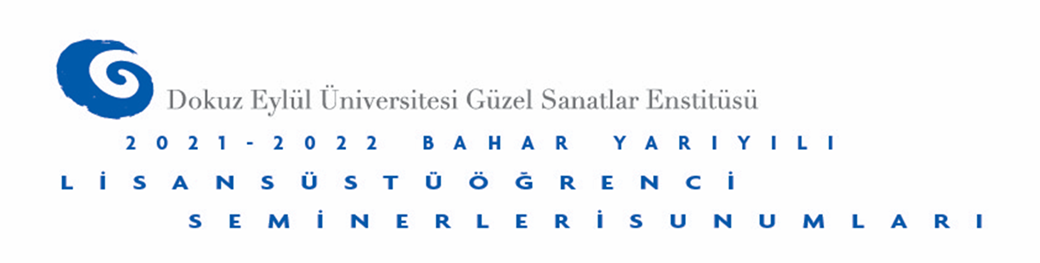 RESİM ASD
SUNUMLAR

İlayda ÇETİNAY
İkinci Dünya Savaşı Sonrası Resim Sanatında Bir Yaratım Şekli Olarak Yıkma Eylemi Üzerinden Anselm Kıefer 

Özkan ÇALIŞKAN
Postmodern Resim Sanatında, Kent Ve Gerçekliğe Alternatif Olarak Sanal Mekan Arayışları Ve Metaverse 

İlayda Zehra RESULI
Anselm Kiefer’in ‘‘Verimli Hilal’’ ve ‘‘Kış Ormanı’’ Eserleri Üzerine Bir İnceleme

Aleyna HACIOSMANOĞLU
Postminimalizm Ekseninde Alternatif Malzeme ve Eva Hesse

Eylül AYÇİÇEK
Kent Sanatının Kurumsallaşmasıyla Birlikte Değişen Yeri: Öne Çıkan Kent Sanatçıları Ve Üslupları  

Abdullah ÖZTÜRK
Frank Stella’nın Açıölçer Serisi’nden Bir Seçki Üzerine İnceleme

Elif RENDA 
Kurmaca Olarak Sanat: Marcel Broodthaers Modern Sanat Müzesi, Kartallar Departmanı

Kenan ERAY  
Yves Klein’ın Soyut Gerçeklik İle Bağlamı Üzerinden  “Fire Painting’” (Ateş Resmi) Çalışmalarının İncelenmesi

Oğuz GÖKÖZ
Amerikan Resminde Fotoraelist İlgiler Bağlamında Chuck Close Resimleri
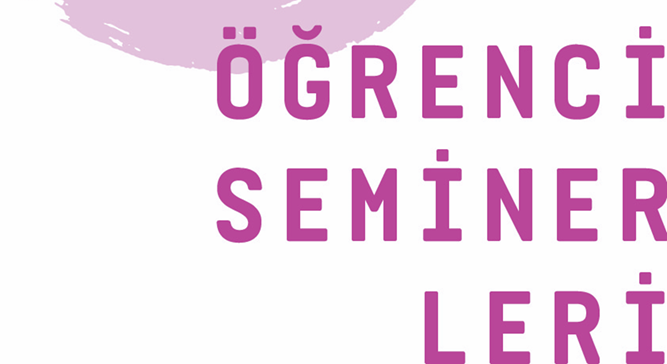 09 Haziran 2022
G.S.F.   Derslik 1
Saat 10:00